Открытый урок по литературе для обучающихся 11 класса МОУ Романовская средняя общеобразовательная школа имени И.В.СерещенкоПодготовлен Лавровой Александрой Ивановной,учителем русского языка и литературы
С удачи малой начинается успех!
«Разберёмся во всём, что видели,Что случилось, что стало в стране,И простим, где нас горько обиделиПо чужой и по нашей вине…»
Понять и простить. Поэма «Анна Снегина» С.А.Есенина-  поэма о судьбе человека и Родины
Собери фразу
Это
Произведение
На историческую
Большое
Тему
Стихотворное
Героическую
Или
Лирическую
Поэма
Возвышенную
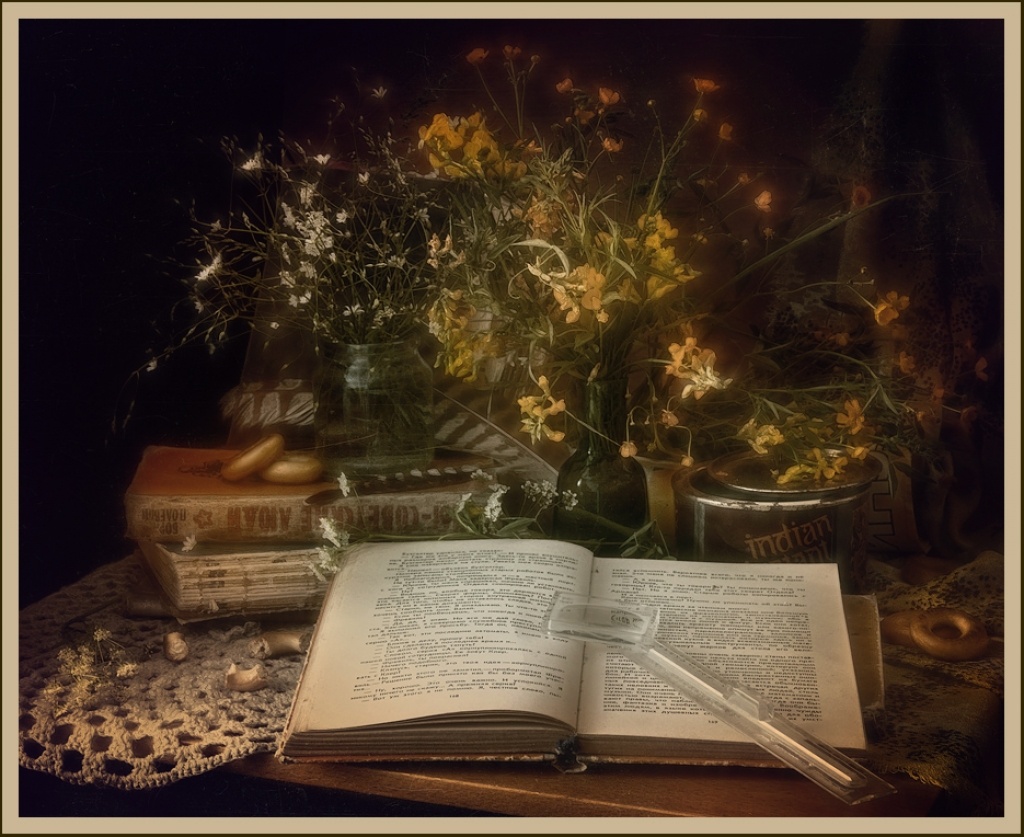 Что же получилось?
Поэма – это большое стихотворное произведение на историческую, героическую или возвышенную лирическую тему.
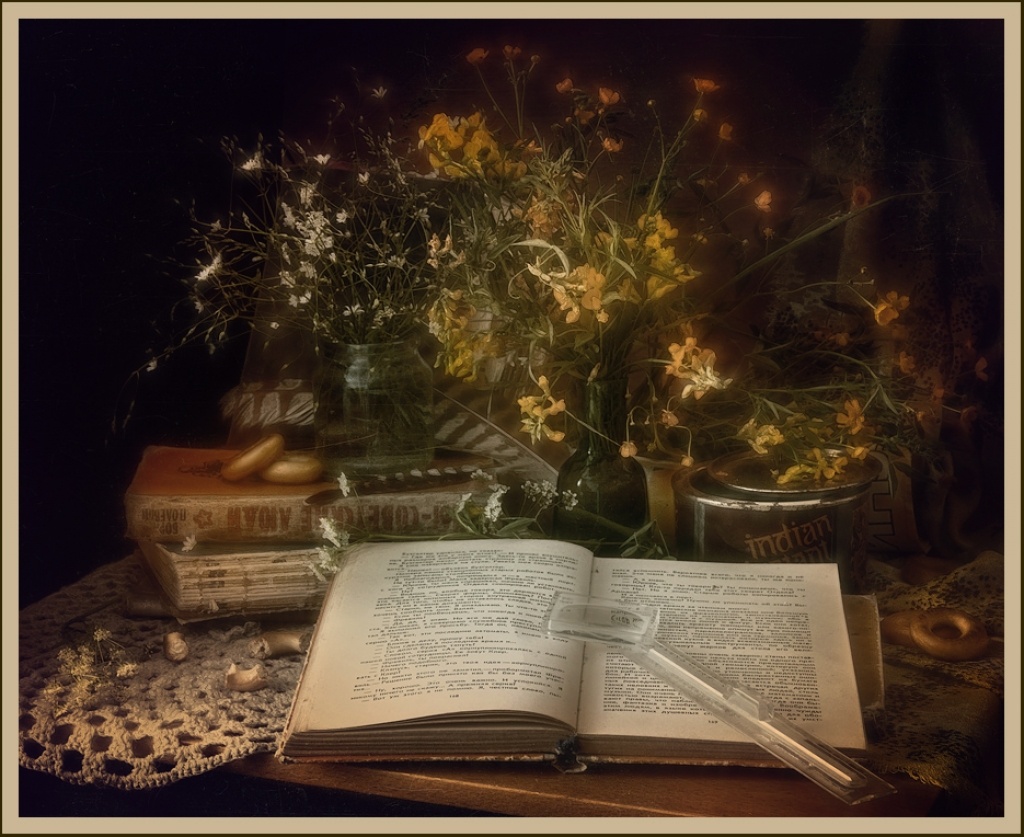 Почему поэму «Анна Снегина» можно назвать поэмой о судьбе человека и Родины?
Работаем в группах
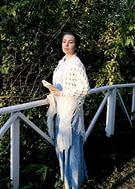 I группа – галерея народных образов
II группа – образ главного героя
III группа –образ Анны Снегиной
«Шесть шляп мышления»«И, взяв свою шляпу и трость,Пошел мужикам поклониться…»
Какую информацию мы получаем о месте действия и от кого?
Село, значит, наше – Радово,Дворов, почитай, два ста.Тому, кто его оглядывал,Приятственны наши места.Богаты мы лесом и водью,Есть пастбища, есть поля.И по всему угодью Рассажены тополя…
Какие произведения русской литературы напомнило вам описание села Радово и деревни Криуши?
Поэма «Кому на Руси жить хорошо?»
Какой информацией о лирическом герое мы обладаем?
Я в радовские предместья 
Ехал тогда
отдохнуть...
Какую информацию мы получаем о главной героине?
«Девушка в белой накидке»
«Я важная дама стала…»
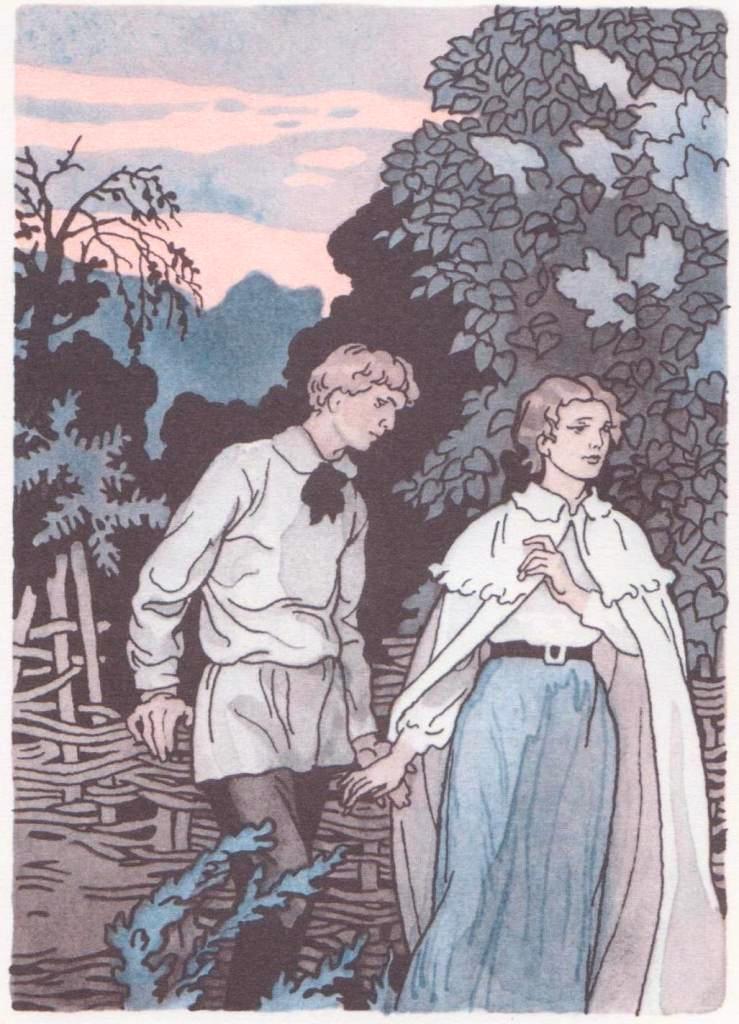 Прототип образа Анны Снегиной
Лидия Кашина (1886-1937), дочь помещика, хозяина имения в Константинове.
Палитра чувств
Восхищение
Изумление
Преклонение
Неверие
Безмолвие
Восторг
Радость
Грусть
Скорбь
Сострадание
Боязнь
Ужас
Какие чувства вызывает рассказ возницы?
Однажды мы их застали…
Они в топоры, мы тож.
От звона и скрежета стали
По телу катилась дрожь.
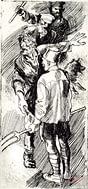 Какие чувства вызывает у вас рассказ старой мельничихи?
У нас здесь теперь неспокойно.
Испариной всё зацвело.
Сплошные
мужицкие войны-
Дерутся селом на село.
Какое чувство испытываете вы, читая следующие строки?
Таких теперь
тысячи стало
Творить на свободе
гнусь.
Пропала Расея,
пропала…
Погибла кормилица 
Русь…
Что вы чувствуете, читая  рассказ главного героя о событиях в стране? Разделяете ли вы его отношение к войне?
Война мне всю душу изъела.
За чей-то чужой интерес
Стрелял я в мне близкое
тело
И грудью на брата лез.
Я понял, что я игрушка,
В тылу же купцы да знать,
И , твердо простившись с
пушками,
Решил лишь в стихах
воевать.
И сколько с войной несчастныхУродов теперь и калек!И сколько зарыто в ямах!И сколько зароют еще!И чувствую в скулах упрямыхЖестокую судоргу щек.
Что, по мнению старой мельничихи, неправильно в новом укладе жизни?
Сама я своими ушами
Слыхала от прихожан:
То радовцев бьют криушане,
То радовцы бьют криушан.
А всё это, значит, безвластье.
Прогнали царя…
Так вот…
Посыпались все напасти
На наш неразумный народ.
Что неправильно, по мнению героя, в ситуации, сложившейся в стране?
Свобода взметнулась
неистово,
И в розово смрадном огне
Теперь над страною
калифствовал
Керенский на белом коне.
Война до конца, до победы.
И ту же сермяжную рать
Прохвосты и дармоеды
Сгоняли на фронт 
умирать.
Почему герой не может ответить на вопросы мужиков?
Отойдут ли
крестьянам
Без выкупа пашни 
господ?

За что же тогда на 
фронте
Мы губим себя и 
других?
В чем трагедия судьбы Анны Снегиной?
Дом Анны Снегиной
Дом с мезонином
Немного присел на 
фасад.
Волнующе пахнет
жасмином
Плетневый его
палисад.
Кто участвовал в изгнании Снегиных?
И Прон мой ей 
брякнул прямо
Про землю,
Без всяких слов.
«Отдай!»-
Повторял он 
глухо.
С чем у вас ассоциируется имя Лабутя?
У Прона был брат 
Лабутя,
Мужик – что твой 
пятый туз:
При всякой опасной 
минуте
Хвальбишка и 
дьявольский трус.
Лабутя – неуклюжий, бестолковый человек, разиня, рохля. (В.И.Даль)
Что вы думаете о встрече героя с мельником и его женой?
От радости 
старый 
мельник
Не может 
сказать двух 
слов…
Но всё же в плохие минутыПриятно друзей иметь.
Что характерно для восприятия действительности героем?
Я думаю:
Как 
прекрасна
Земля
И на ней 
человек.
Как относится герой ко всему, что связано с его прошлым?
Иду я на свой сеновал.
Иду я разросшимся 
садом,
Лицо задевает сирень.
Так мил моим 
вспыхнувшим взглядам
Состарившийся 
плетень…
При каких обстоятельствах происходит первая встреча Анны и Сергея? Что можно сказать о чувствах героини и героя?
Какой вы теперь не такой!
Я даже вздохнула украдкой,
Коснувшись до вас рукой.
Да…
Не вернуть, что было.
Все годы бегут в водоем.
Когда-то я очень любила
Сидеть у калитки вдвоем.
Мы вместе мечтали о славе…
Как вы объясните душевное состояние лирического героя?
По-странному 
был я полон
Наплывом 
шестнадцати 
лет…
Почему Анна обидела героя?
Вы жалкий 
и низкий 
трусишка.
Он умер.
А вы вот 
здесь…
Когда герои встречаются вновь? Почему они расстаются снова?
Но вас 
Оскорбила 
случайно…
Жестокость была 
мой суд.
Была в том 
печальная тайна,
Что страстью 
преступной зовут.
Каково отношение Анны к Сергею в конце поэмы?
Но вы мне по-
прежнему милы,
Как родина и как 
весна…
Подведём итоги
Где побывали герои?
Кто из представителей народа вам наиболее симпатичен и почему?
Что вы можете сказать о судьбе Анны Снегиной?
В чем убедился поэт?
Чем заканчивается поэма?
Поэма заканчивается словами любви
Когда-то у той вон
калитки
Мне было шестнадцать 
лет.
И девушка в белой накидке
Сказала мне ласково: 
«Нет!»
Далекие милые были!..
Тот образ во мне не угас.
Мы все в эти годы любили,
Но мало любили нас.
Когда-то у той вон
 калитки
Мне было шестнадцать
 лет.
И девушка в белой накидке
Сказала мне ласково:
 «Нет!»
Далекие милые были!..
Тот образ во мне не угас.
Мы все в эти годы любили.
Но, значит, 
Любили и нас.
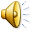 Тебе, о Родина, сложил я песню ту…
До новых встреч!